Dev Apps
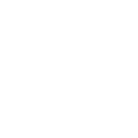 JUNE 1, 2024
Meeting Notes
AGENDA
• Write here
GENERAL AND ROUNDTABLE UPDATES
• Write here
ACTION ITEMS
• Write here